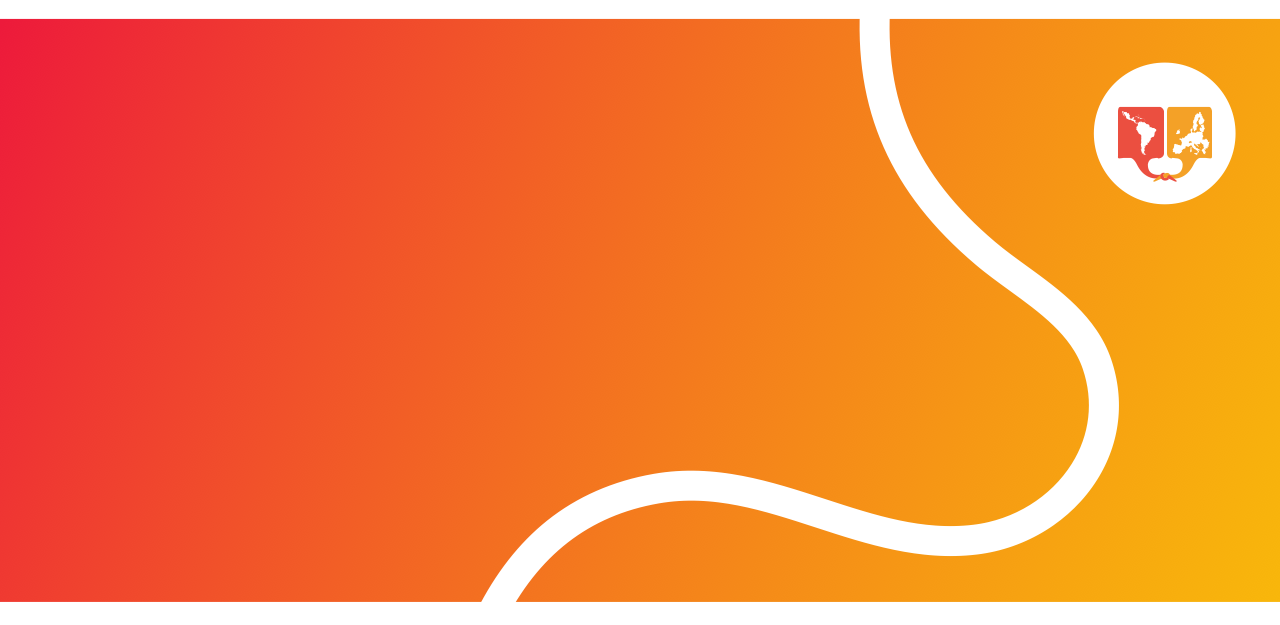 Recuperación, administración y destinación para uso social y comunitario de activos decomisados al narcotráfico y crimen organizado
Bruselas, Bélgica
8-10 de Octubre de 2024
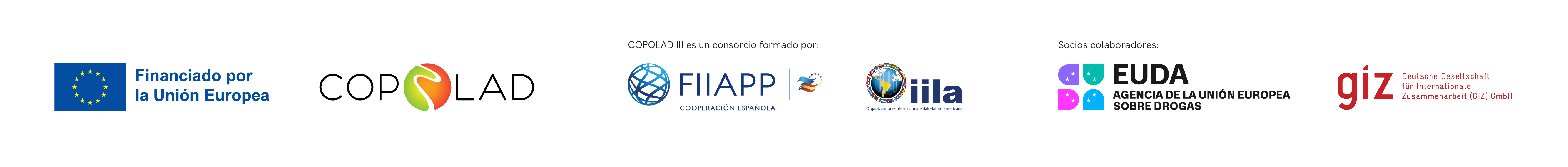 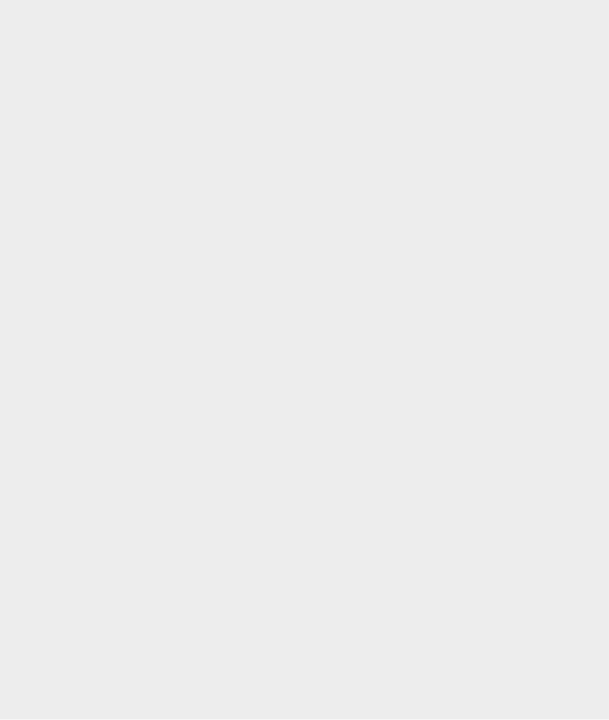 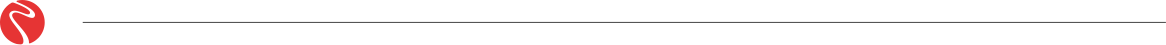 Retos, perspectivas y riesgos vinculados a la gestión de bienes incautados y decomisados
Distintas recomendaciones de organismos internacionales como CICAD/OEA, UNODC, Ley Modelo de Extinción de Dominio, Proyecto CEART UE, Iniciativa StAR Banco Mundial y GAFI.
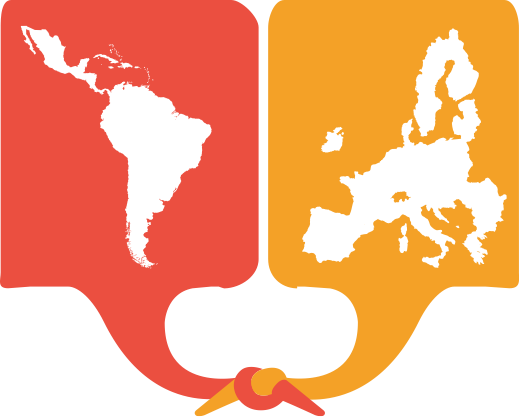 G20, y el Basel Institute on Governance, incorporan la gestión de los activos como un principio fundamental de la recuperación eficaz de los activos ilícitos.
GAFI, modifica las recomendación 4 y 38 y entra a evaluar la efectividad de los países en materia de recupero de activos a través de las distintas formas de decomiso y la gestión eficaz de los activos en todas las etapas del proceso.
Directiva 2024/1260 de la UE, Anima a los Estados a la reutilización social y comunitaria de los activos decomisados,  para ello deben garantizar una gestión adecuada de los activos.
DESAFÍOS COMPARTIDOS ENTRE LAS REGIONES UE/CELAC EN MATERIA DE DROGAS - 
REUNIÓN PRESENCIAL DE AGENCIAS DE DROGAS UE/CELAC EN BRUSELAS.
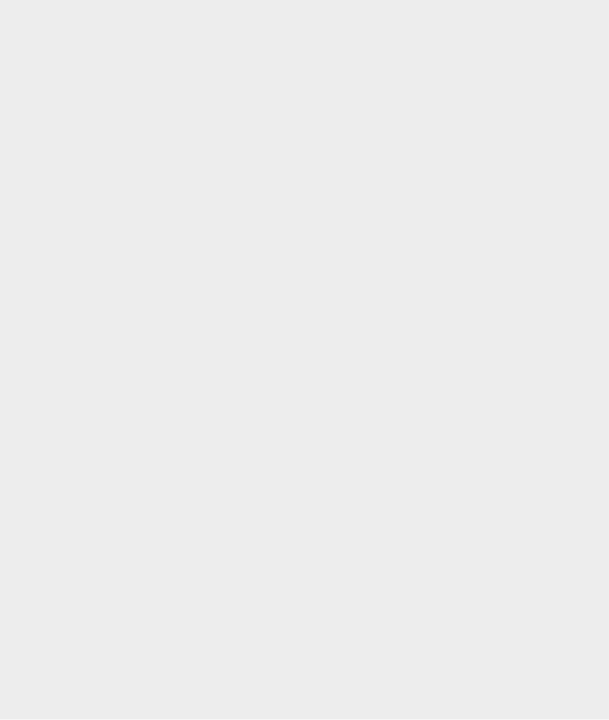 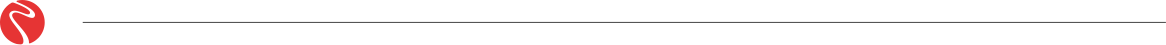 Son organismos auxiliares de la justicia encargados de la recepción, inventario, custodia, preservación y administración, así como los encargados de la venta o enajenación anticipada o con sentencia de los activos para su destino conforme al ordenamiento jurídico nacional.
Organismos de gestión de activos en AL
Fortalecer los organismos de investigación, fuerzas de seguridad y de aplicación de la Ley.
A programas de prevención y tratamiento de la drogadicción, en aquellos casos donde los activos provengan de delitos de tráfico de drogas.
Al uso y destinación para programas sociales y comunitarios
Atención a las víctimas
El desarrollo de los organismos de administración o gestión de los activos incautados y decomisados en América Latina, lleva alrededor de 15 años de evolución y en constante perfeccionamiento, dado que la naturaleza de los activos incautados en los procedimientos de decomiso sin condena (extinción de dominio), son cada vez más complejos y por ello más difícil de custodiar, mantener y preservar hasta la decisión definitiva por autoridad competente.
El uso provisional de los activos incautados es una práctica usual en los ordenamientos jurídicos, por lo general estos activos son destinados a organismos de aplicación de la Ley o entidades públicas para darles un uso social y comunitario a través de convenios.
DESAFÍOS COMPARTIDOS ENTRE LAS REGIONES UE/CELAC EN MATERIA DE DROGAS - 
REUNIÓN PRESENCIAL DE AGENCIAS DE DROGAS UE/CELAC EN BRUSELAS.
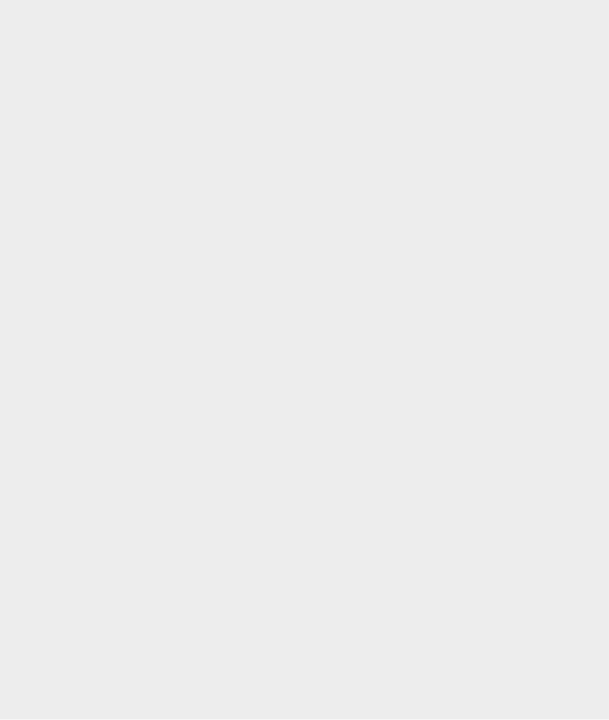 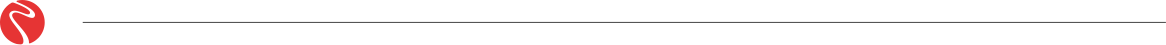 ORGANISMOS EXISTENTES EN AMERICA LATINA
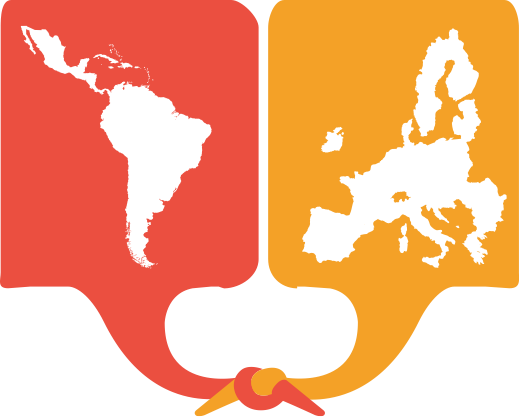 DESAFÍOS COMPARTIDOS ENTRE LAS REGIONES UE/CELAC EN MATERIA DE DROGAS - 
REUNIÓN PRESENCIAL DE AGENCIAS DE DROGAS UE/CELAC EN BRUSELAS.
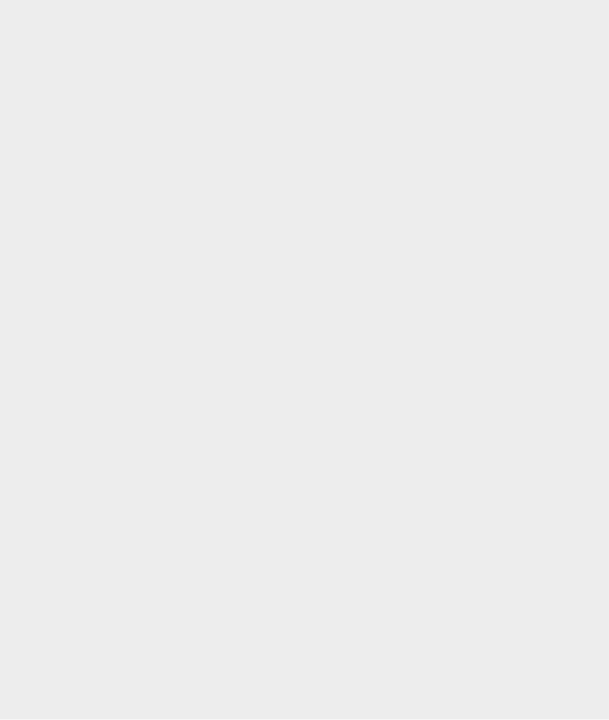 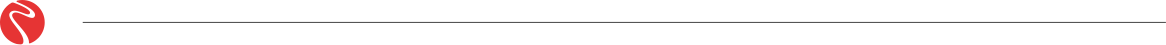 BENEFICIOS DE LA REUTILIZACIÓN SOCIAL
CONCEPTO DE REUTILIZACIÓN SOCIAL
Reducción del impacto del crimen: Al reinvertir los activos decomisados en la comunidad, se contribuye a mitigar el daño causado por las actividades delictivas.
Fortalecimiento de la cohesión social: Estas iniciativas pueden fortalecer el sentido de comunidad y la confianza en las autoridades locales al ver un uso positivo de los recursos incautados.
Promoción de la justicia social: Proporciona una forma de reparación simbólica a las víctimas indirectas del crimen, mejorando su entorno y oportunidades.
Reivindicación social: Al reutilizar los activos decomisados a las organizaciones criminales, convierte lo que antes era un símbolo del poder ilícito en un recurso para la comunidad, envía un mensaje poderoso de que el crimen no paga.
Promoción de la cultura de la legalidad: Al destinar estos activos a proyectos sociales, se promueve la legalidad y se refuerza la confianza en las instituciones, demostrando que el Estado actúa de manera efectiva contra la criminalidad.
La reutilización, pública, social y comunitaria de bienes decomisados se refiere al proceso de aprovechar los activos ilícitos decomisados a las organizaciones criminales, para beneficiar directamente a la sociedad y a las comunidades afectadas. Este concepto busca transformar recursos anteriormente vinculados con la criminalidad en instrumentos positivos de cambio social y desarrollo comunitario.

Además, la destinación de activos decomisados no solo proporciona recursos financieros adicionales para la comunidad, sino que también puede tener un impacto positivo significativo en términos de seguridad pública y justicia cuando se destina una porción al fortalecimiento de organismos de aplicación de la Ley.
DESAFÍOS COMPARTIDOS ENTRE LAS REGIONES UE/CELAC EN MATERIA DE DROGAS - 
REUNIÓN PRESENCIAL DE AGENCIAS DE DROGAS UE/CELAC EN BRUSELAS.
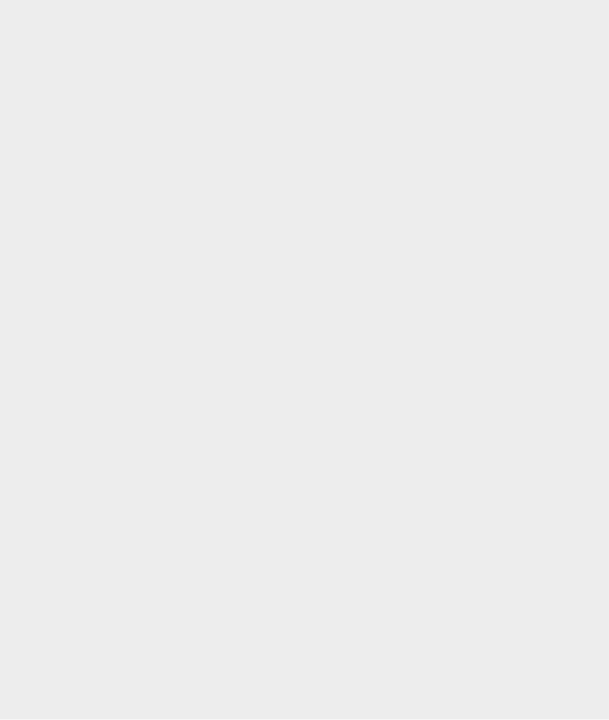 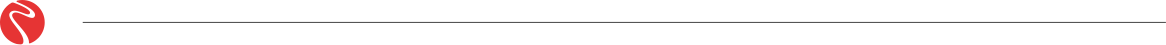 Centros educativos: Construcción o mejora de escuelas, bibliotecas, o programas de becas educativas para jóvenes vulnerables.
Proyectos de infraestructura: Rehabilitación de espacios públicos, parques, instalaciones deportivas, o mejoras en servicios básicos como agua potable y electricidad.
Mejora de infraestructura: Utilizados para mejorar la infraestructura comunitaria. Por ejemplo, centros comunitarios, instalaciones deportivas, bibliotecas u otras infraestructuras que mejoren la calidad de vida de los residentes locales.
Programas de prevención: Iniciativas para la prevención del delito, apoyo a víctimas de violencia, y promoción de la seguridad ciudadana.
Desarrollo económico: Inversiones en emprendimiento local, microcréditos para pequeñas empresas, o capacitación laboral para mejorar oportunidades de empleo.
Recursos para programas sociales: pueden ser utilizados por las autoridades para financiar programas sociales, como programas educativos, de salud, de seguridad pública o de desarrollo comunitario que beneficien directamente a la población local.
EJEMPLOS DE REUTILIZACIÓN SOCIAL
Prevención del delito: La reutilización de activos decomisados puede ayudar a prevenir el delito al despojar a los delincuentes de sus recursos ilícitos. Esto puede tener un efecto disuasorio y contribuir a mejorar la seguridad en la comunidad.
Reparación del daño: En algunos casos, los activos decomisados pueden ser utilizados para reparar el daño causado por actividades delictivas en la misma comunidad. Por ejemplo, fondos decomisados podrían ser destinados a compensar a víctimas de delitos o para apoyar programas de rehabilitación de adicciones.
Fortalecimiento a los organismos de aplicación de la ley: Los activos decomisados como vehículos, inmuebles o recursos financieros pueden servir para apoyar a las fuerzas de seguridad locales y con ello mejorar la seguridad de las comunidades y mitigar el delito.
DESAFÍOS COMPARTIDOS ENTRE LAS REGIONES UE/CELAC EN MATERIA DE DROGAS - 
REUNIÓN PRESENCIAL DE AGENCIAS DE DROGAS UE/CELAC EN BRUSELAS.
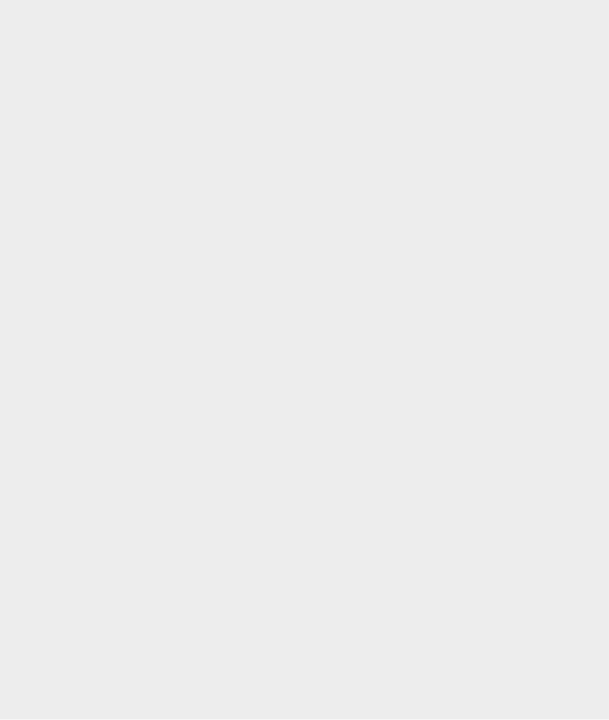 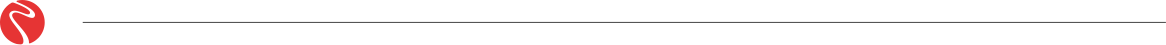 Está en proceso de desarrollo y mejora en varios países de la región. La situación varía según el país, pero en general, hay un esfuerzo creciente por destinar estos bienes a fines que beneficien a la sociedad, especialmente a comunidades afectadas por el crimen organizado.
ESTADO DE SITUACIÓN EN AMÉRICA LATINA Y EL CARIBE
Aunque hay desafíos y diferencias en la implementación de estas políticas en los distintos países, es una práctica en expansión, con un enfoque en la justicia restaurativa y el fortalecimiento de las comunidades.
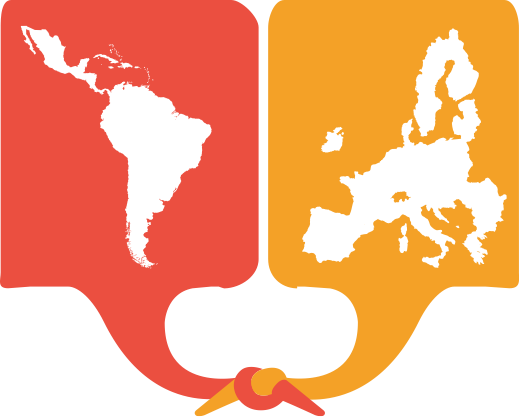 En la mayoría de las legislaciones de la región están destinados hacia el fortalecimiento de las instituciones o entidades de aplicación de la Ley, en virtud del desarrollo de legislaciones de extinción de dominio
La sociedad civil en este caso no puede percibir los beneficios palpables del decomiso, por lo que lo genera una sensación de desconfianza social al no estar suficientemente informada sobre el destino final, lo que genera susceptibilidad y apatía generalizada hacia las instituciones gubernamentales, por lo tanto es importante encontrar un equilibrio entre la destinación a organismos de aplicación de la ley y la destinación pública, social y comunitaria de los activos decomisados.
DESAFÍOS COMPARTIDOS ENTRE LAS REGIONES UE/CELAC EN MATERIA DE DROGAS - 
REUNIÓN PRESENCIAL DE AGENCIAS DE DROGAS UE/CELAC EN BRUSELAS.
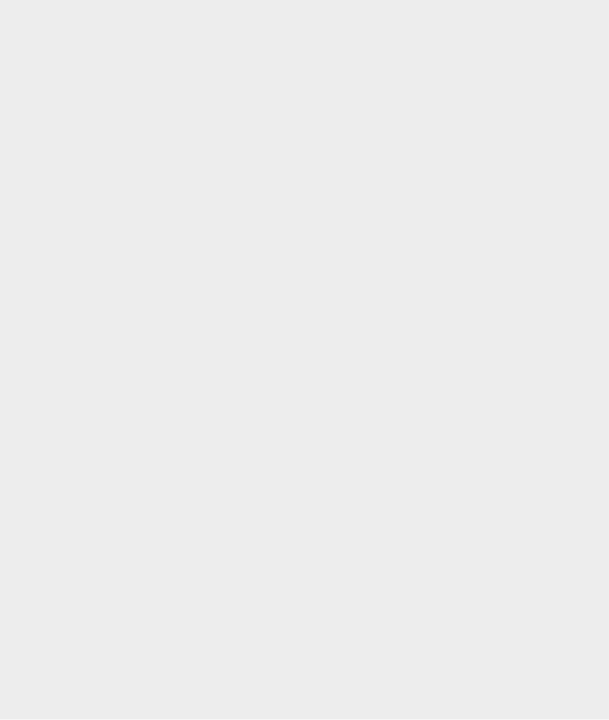 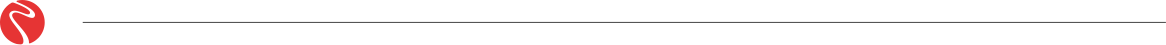 PRINCIPALES PROBLEMAS
Deterioro de bienes: Muchos bienes decomisados, especialmente propiedades inmobiliarias o vehículos, pueden deteriorarse rápidamente si no se gestionan adecuadamente en la fase de incautación, lo que reduce su valor y su utilidad para fines sociales.
Amenazas y violencia: En ciertas regiones, el crimen organizado ejerce una fuerte resistencia frente al decomiso de los activos y la reutilización de sus bienes, llegando incluso a utilizar la violencia o las amenazas contra aquellos que intentan gestionar estos activos.
Poca participación ciudadana: En muchas comunidades, la sociedad civil no está suficientemente informada o involucrada en los procesos de reutilización de activos decomisados. Esto limita la presión pública para que los gobiernos utilicen estos bienes de manera justa y eficiente.
Desconfianza en las instituciones: La desconfianza generalizada hacia las instituciones gubernamentales puede llevar a la apatía o a la resistencia frente a los proyectos que buscan reutilizar los bienes decomisados con fines sociales.
Legislación inconsistente o insuficiente: En muchos países de América Latina, la legislación sobre el decomiso y reutilización de activos no está bien desarrollada o es inconsistente. Esto genera lagunas legales y dificultades para la aplicación efectiva de las leyes.
Desvío de recursos: La corrupción sigue siendo un problema significativo en muchos países de América Latina, y los activos incautados y decomisados no están exentos de este riesgo. 
Falta de supervisión: La escasa supervisión y control en la gestión de estos activos permite que haya poca transparencia en su administración y uso correcto, lo que socava la confianza pública y limita su impacto positivo.
Burocracia y procesos ineficientes: La administración de los bienes decomisados a menudo depende de la finalización del proceso penal y está sujeta a proceso administrativos burocráticos largos y complicados, lo que retrasa la reutilización efectiva de estos recursos.
DESAFÍOS COMPARTIDOS ENTRE LAS REGIONES UE/CELAC EN MATERIA DE DROGAS - 
REUNIÓN PRESENCIAL DE AGENCIAS DE DROGAS UE/CELAC EN BRUSELAS.
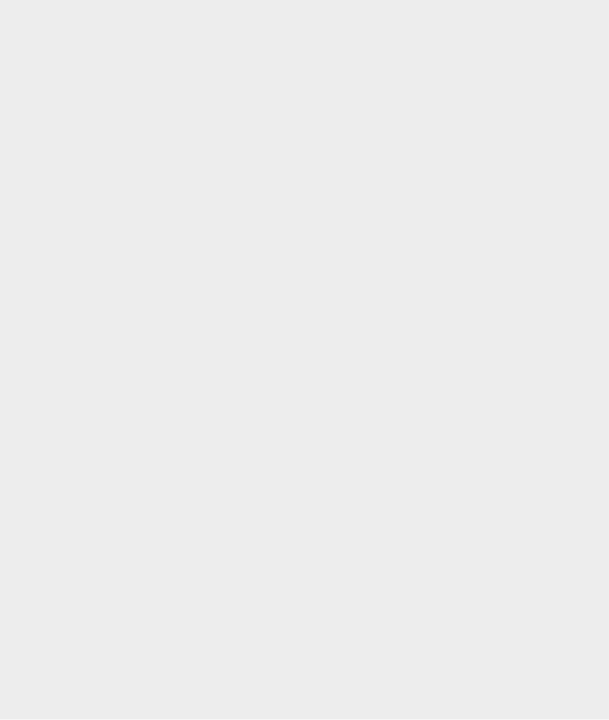 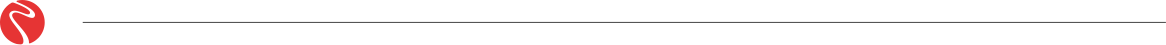 ITALIA: La Agencia Nacional de Bienes Secuestrados y Confiscados (ABNSC), ha sido el país pionero y más reconocido en la reutilización social de bienes decomisados. La Ley 109/1996 permitió que los bienes decomisados a la mafia fueran reutilizados para fines sociales. Una combinación de factores que se señalan en el documento hace una referencia en el uso social de los activos decomisados, acumulando una experiencia, conocimientos y buenas prácticas que son valiosos para otros países enfrentando desafíos similares, misma que ha sido adoptada por varios países tanto en Europa como en América Latina.
EXPERIENCIAS EUROPEAS
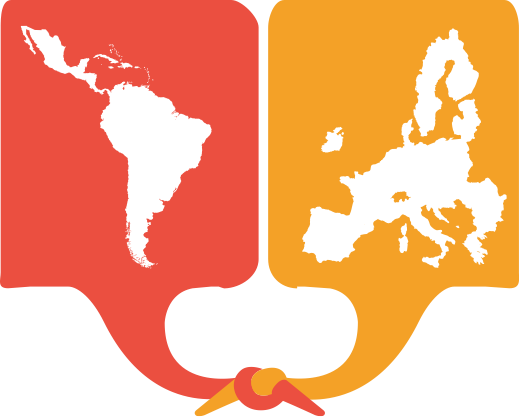 ESPAÑA: FBD, tiene una experiencia significativa en el uso social y comunitario de los bienes decomisados, se destaca en la colaboración interinstitucional con aquellas agencias dentro de la cadena de valor de la recuperación de activos, como los organismos de investigación y judicialización de los activos, municipios y la sociedad civil. Se identifican retos principalmente en lo que respecta a los bienes inmuebles, como las cargas impositivas, deudas de condominio, deudas por derechos reales y ocupaciones
DESAFÍOS COMPARTIDOS ENTRE LAS REGIONES UE/CELAC EN MATERIA DE DROGAS - 
REUNIÓN PRESENCIAL DE AGENCIAS DE DROGAS UE/CELAC EN BRUSELAS.
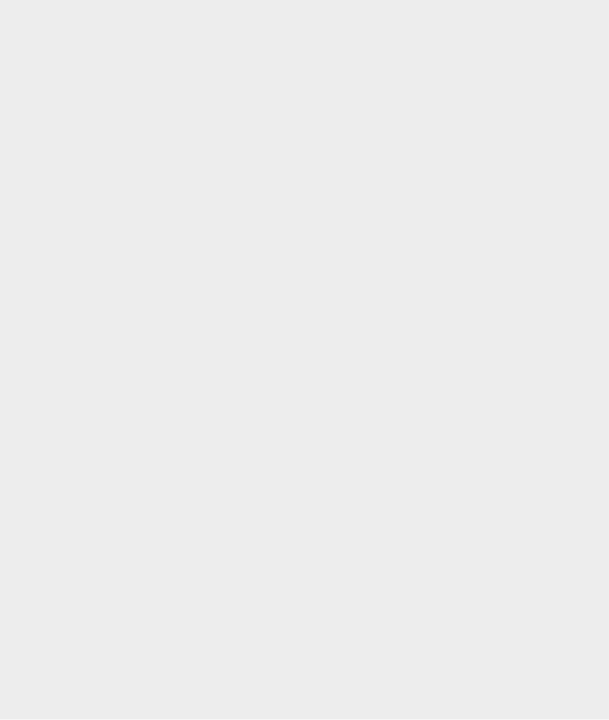 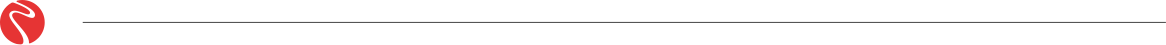 FRANCIA: también ha implementado el uso social de bienes decomisados. La Agencia de Gestión y Recuperación de Activos Incautados y Decomisados (AGRASC), creada en 2010, gestiona estos bienes, y parte de los activos decomisados se destinan a proyectos sociales y comunitarios, aunque con menor frecuencia que en Italia. Por su parte comparte los desafíos de los organismos de administración de bienes con respecto a la gestión de activos complejos como empresas, sin embargo, hace énfasis en la gestión y venta de los criptoactivos que en su caso hoy en día llegan a la suma de 100 millones de criptoactivos.
EXPERIENCIAS EUROPEAS
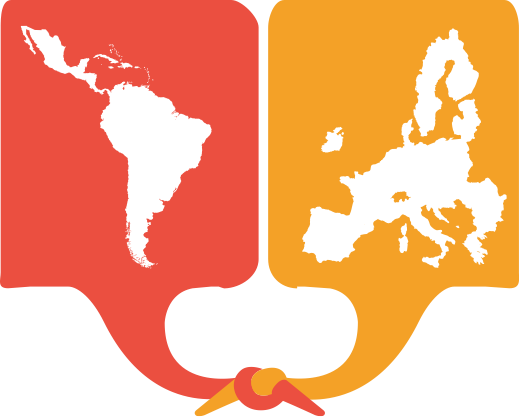 Y otros como:

BELGICA
RUMANIA
GRECIA
PAISES BAJOS
DESAFÍOS COMPARTIDOS ENTRE LAS REGIONES UE/CELAC EN MATERIA DE DROGAS - 
REUNIÓN PRESENCIAL DE AGENCIAS DE DROGAS UE/CELAC EN BRUSELAS.
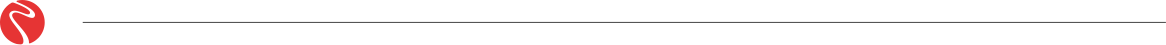 CONCLUSIONES
La administración adecuada de los activos incautados y decomisados tiene una importancia crucial en la cadena de valor de la recuperación de activos por varias razones.
La administración eficaz de estos activos asegura que los recursos decomisados no se pierdan en la corrupción o la mala gestión y asegurar efectivamente una recuperación de los activos a favor del Estado para su reutilización pública y social. La sociedad percibe que el sistema de justicia está funcionando de manera equitativa y que los beneficios de combatir el crimen regresan a la comunidad. Además, la transparencia en la distribución y reutilización de los activos fortalece la confianza en las instituciones.
La reutilización pública de los activos decomisados hacia las fuerzas de seguridad promueve el fortalecimiento de las instituciones de aplicación de la Ley y con ello contrarrestar y prevenir el crimen organizado.
DESAFÍOS COMPARTIDOS ENTRE LAS REGIONES UE/CELAC EN MATERIA DE DROGAS - 
REUNIÓN PRESENCIAL DE AGENCIAS DE DROGAS UE/CELAC EN BRUSELAS.
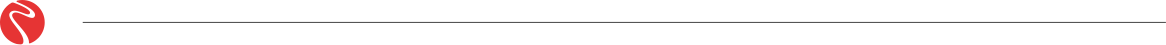 RECOMENDACIONES
Crear una red de organismos de administración de bienes incautados y decomisados para América Latina y el Caribe con la finalidad de crear espacios para compartir experiencias y buenas prácticas internacionales en materia de gestión de activos y promover políticas públicas hacia la promoción de investigaciones para identificar y localizar principalmente los productos del delito con fines de decomiso penal y de decomiso sin condena, de cara al cumplimiento de los estándares internacionales en el contexto normativo y de eficiencia de los sistemas en preparación de la 5ta ronda de evaluación del GAFI.
DESAFÍOS COMPARTIDOS ENTRE LAS REGIONES UE/CELAC EN MATERIA DE DROGAS - 
REUNIÓN PRESENCIAL DE AGENCIAS DE DROGAS UE/CELAC EN BRUSELAS.
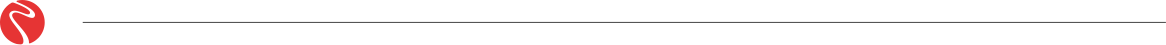 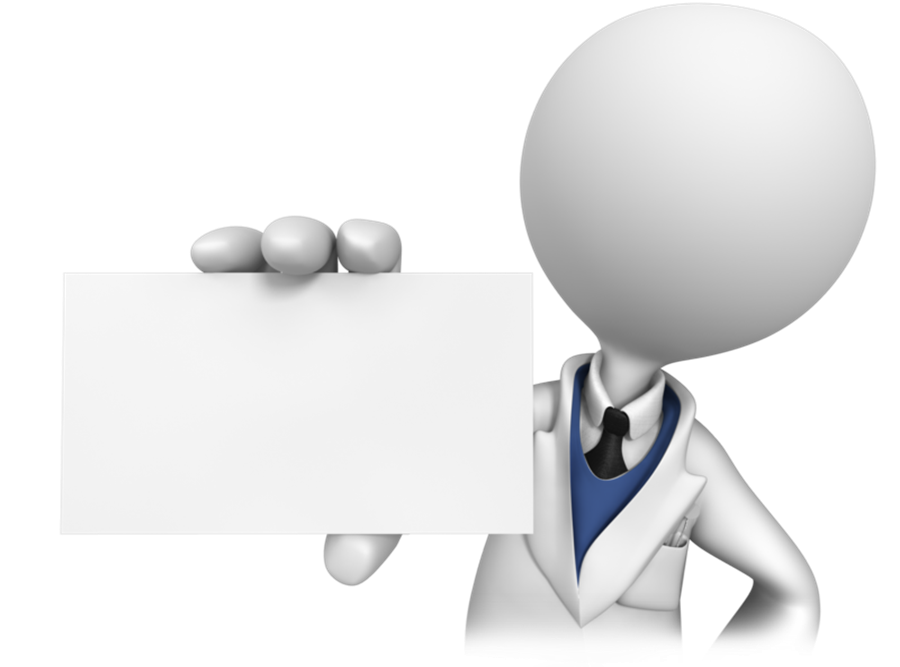 Gracias!!
Dennis Cheng
dennischeng77@yahoo.com
WhatsApp (506) 83366838
DESAFÍOS COMPARTIDOS ENTRE LAS REGIONES UE/CELAC EN MATERIA DE DROGAS - 
REUNIÓN PRESENCIAL DE AGENCIAS DE DROGAS UE/CELAC EN BRUSELAS.